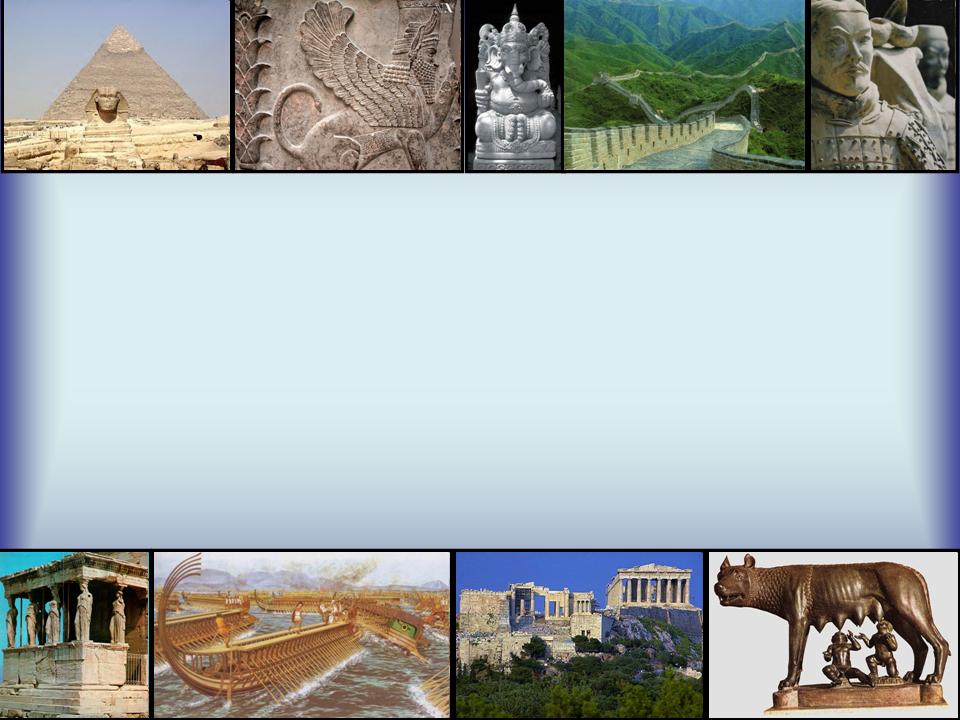 НЕДЕЛЯ ИСТОРИИ 
В ШКОЛЕ
Задачи предметной Недели:
Привлечь  учащихся 5-11 классов для организации проведения Недели.
Провести в каждом классе мероприятия, содействующие развитию познавательной деятельности учащихся, расширению знаний по географии , истории и обществознанию.
Формирование творческих способностей.
Организовать самостоятельную и индивидуальную, коллективную практическую деятельность учащихся, содействуя воспитанию коллективизма и товарищества, культуры чувств (ответственности , чести, долга).
План проведения метапредметной недели в МОАУ «СОШ № 8».(15 – 19 февраля 2021г.)
Итоги «Правового практикума»
Команда 7Б классапобедитель «Правового практикума»
Команда 7А класса призёр «Правового практикума»(II место)
Итоги межпредметной олимпиады
Команда 5Д класса победитель Межпредметной олимпиады по истории и географии
Команда 5Б класса призёр Межпредметной олимпиады по истории и географии (II место).
Проект «Арт-окна»